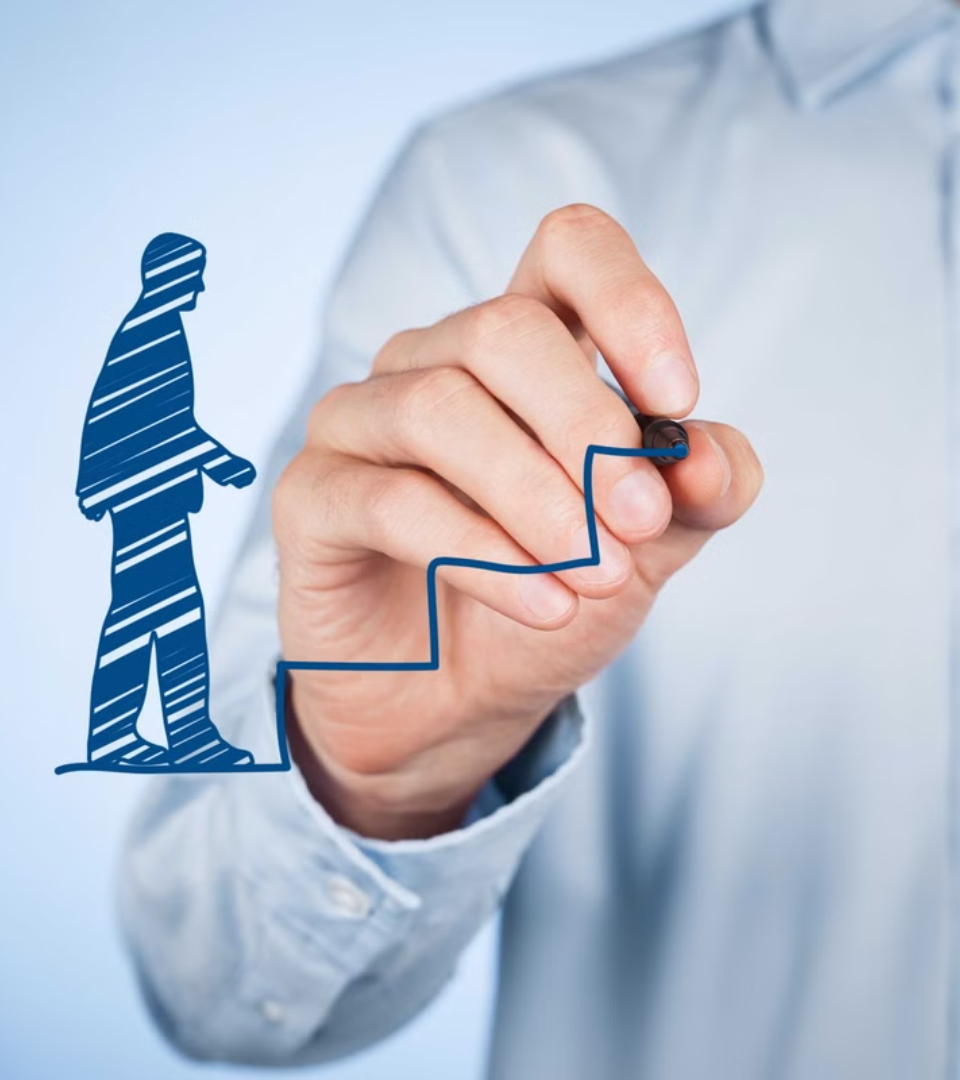 Россия деловая: предпринимательство
newUROKI.net
Добро пожаловать на профориентационный урок "Россия - мои горизонты". Сегодня мы исследуем мир российского предпринимательства, рассматривая его значимость для экономики, основные направления и достижения, а также ключевые качества успешных предпринимателей. Присоединяйтесь к нам в этом захватывающем путешествии по деловым просторам нашей страны!
Презентация профориентационного урока по теме: «Тема 13. Россия деловая: предпринимательство" - профориентационный урок "Россия – мои горизонты" - четверг, 05.12.2024 (05 декабря 2024 года)» 
«Новые УРОКИ» newUROKI.net
Всё для учителя – всё бесплатно!
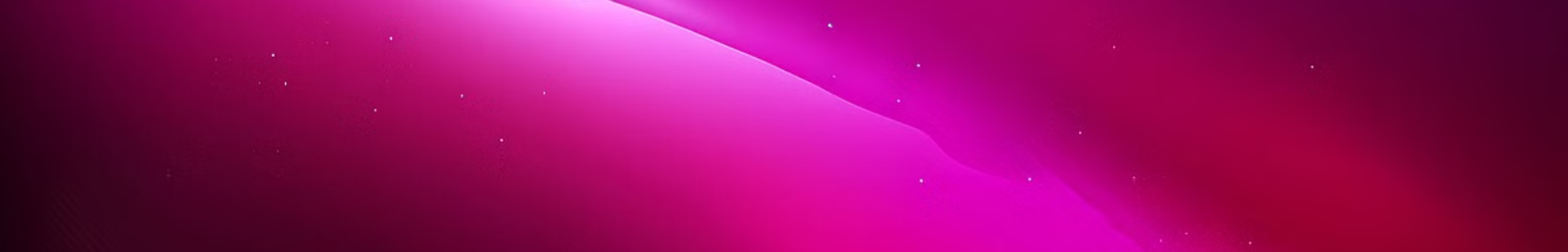 newUROKI.net
Значимость предпринимательства в экономике России
Вклад в ВВП
Налоговые поступления
Импортозамещение
Социальная ответственность
Малый и средний бизнес генерирует около 20% ВВП России, демонстрируя стабильный рост в последние годы. Предприниматели создают новые рабочие места, развивают инновации и способствуют диверсификации экономики.
Предприниматели являются значительным источником налоговых поступлений в бюджет, обеспечивая финансирование социальных программ и развитие инфраструктуры.
В условиях экономических санкций российские предприниматели активно развивают импортозамещающие производства, создавая новые возможности для внутреннего рынка.
Многие предприниматели участвуют в благотворительных и социальных проектах, способствуя улучшению качества жизни граждан.
newUROKI.net
Основные направления и достижения в отрасли предпринимательства
Инновационные технологии
Сельское хозяйство и пищевая промышленность
Электронная коммерция и логистика
1
2
3
Российские предприниматели активно внедряют передовые технологии, такие как искусственный интеллект, робототехника и "Интернет вещей", создавая прорывные продукты и услуги.
Рост популярности интернет-торговли стимулировал предпринимателей к созданию современных логистических решений, обеспечивающих быструю и эффективную доставку товаров по всей стране.
В ответ на экономические санкции многие предприниматели сосредоточились на развитии отечественного сельского хозяйства и пищевой промышленности, повысив качество и конкурентоспособность российских продуктов.
newUROKI.net
Компетенции и личные качества успешного предпринимателя
Креативность и инновативность
Лидерские качества
Успешные предприниматели обладают высокой креативностью, умением находить нестандартные решения и создавать инновационные продукты, опережая конкурентов.
Предприниматели должны быть эффективными лидерами, способными вдохновлять команду, принимать смелые решения и вести бизнес к успеху.
Гибкость и адаптивность
Финансовая грамотность
В быстро меняющихся рыночных условиях предприниматели должны быстро адаптироваться, меняя стратегии и тактики ведения бизнеса.
Важно понимание основ финансового менеджмента, бухгалтерского учета и налогообложения для эффективного управления бизнесом.
newUROKI.net
Профориентация 6-7 класс
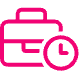 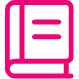 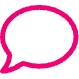 Предпринимательство
Самостоятельная работа
Мини-дискуссия
Общая характеристика отрасли "Бизнес": изучение профессий, ключевые навыки и личные качества.
Задание: "Какие знания и предметы нужны для предпринимателя?"
"Как мои хобби могут помочь в будущей профессии?"
newUROKI.net
Профориентация 8-9 класс
Профессии в бизнесе
Групповая работа
Образовательные возможности
Подробно знакомимся с профессиями бизнес-аналитик, маркетолог, стартапер.
Составление списка профессионально важных качеств для успешного предпринимателя.
Обзор профильных предметов в школе, среднего профессионального образования.
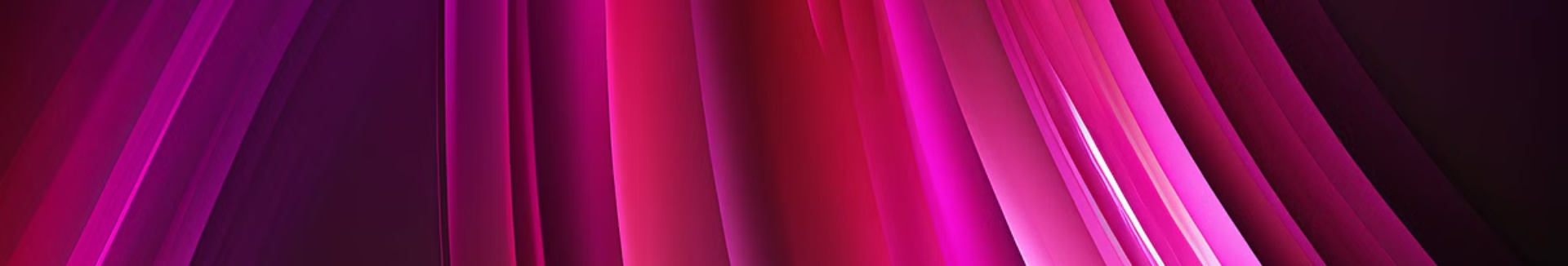 newUROKI.net
Профориентация 10-11 класс
Старт карьеры
1
Особенности построения карьеры в деловой сфере: от первых шагов к успеху.
Профессиональное обучение
2
Анализ возможностей: направления подготовки в вузах и колледжах, перспективы стартапов.
Дискуссия
3
"Как выбрать образовательное направление для успешной карьеры?"